REIWALL錯視 アニメーション編
1.明るい系統色と暗い系統色での
水平線の傾きの変化
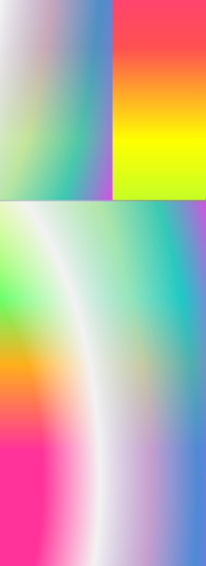 1-1.
Dark-line Type
1-2.
Light-line Type
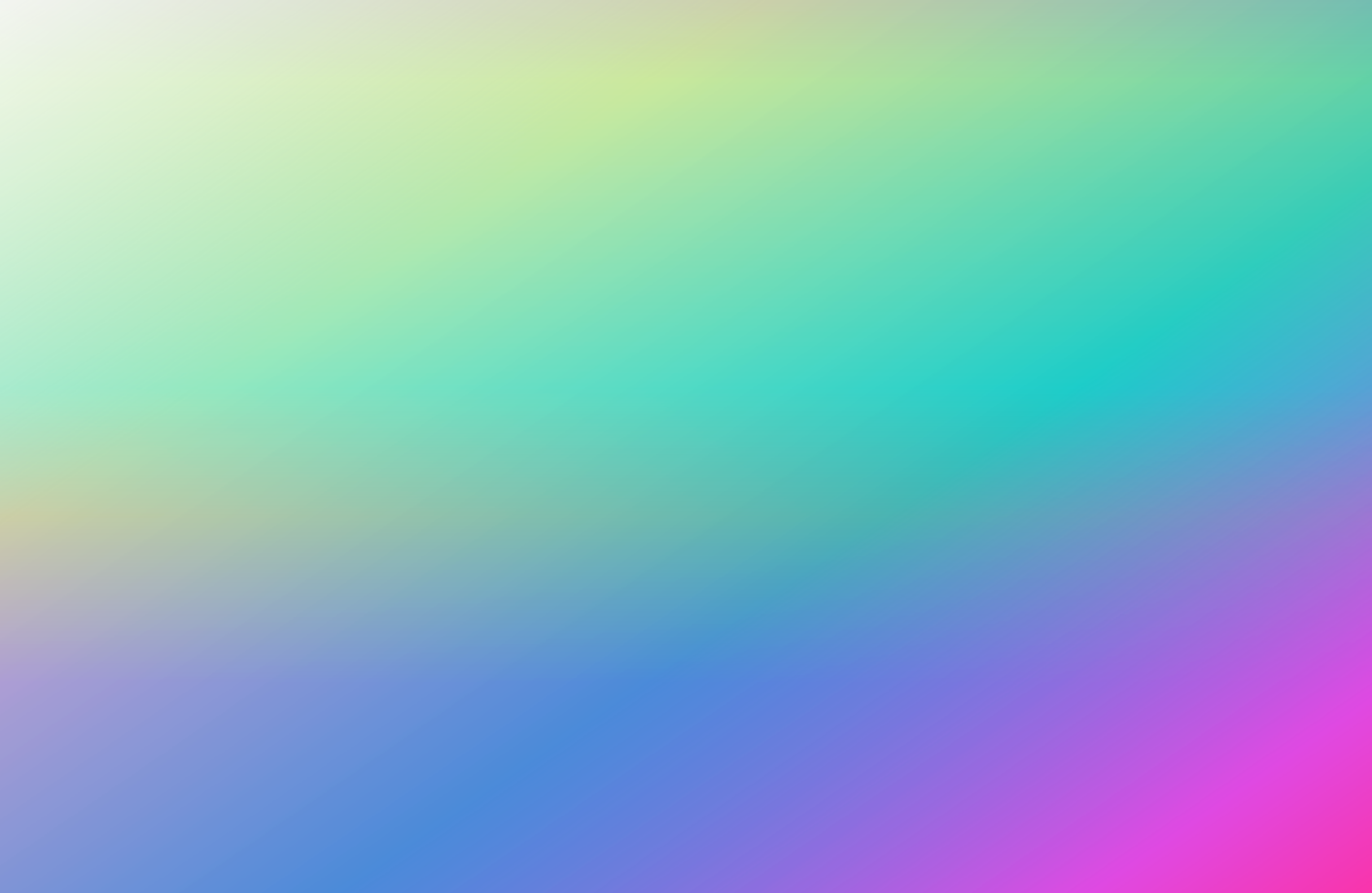 2. 図形を360度リバース回転させると
グラデーション方向に光るようにみえる
2.
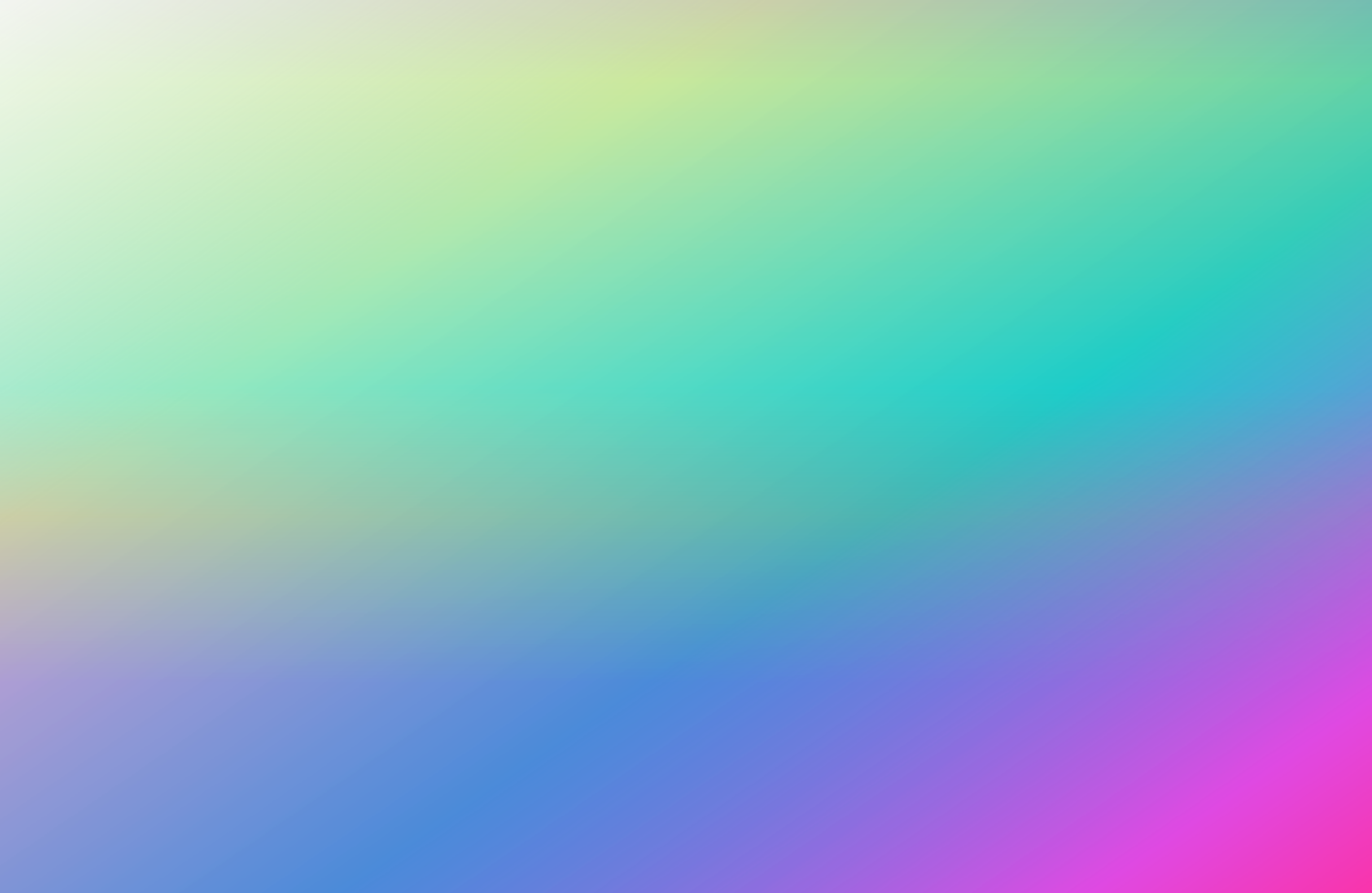 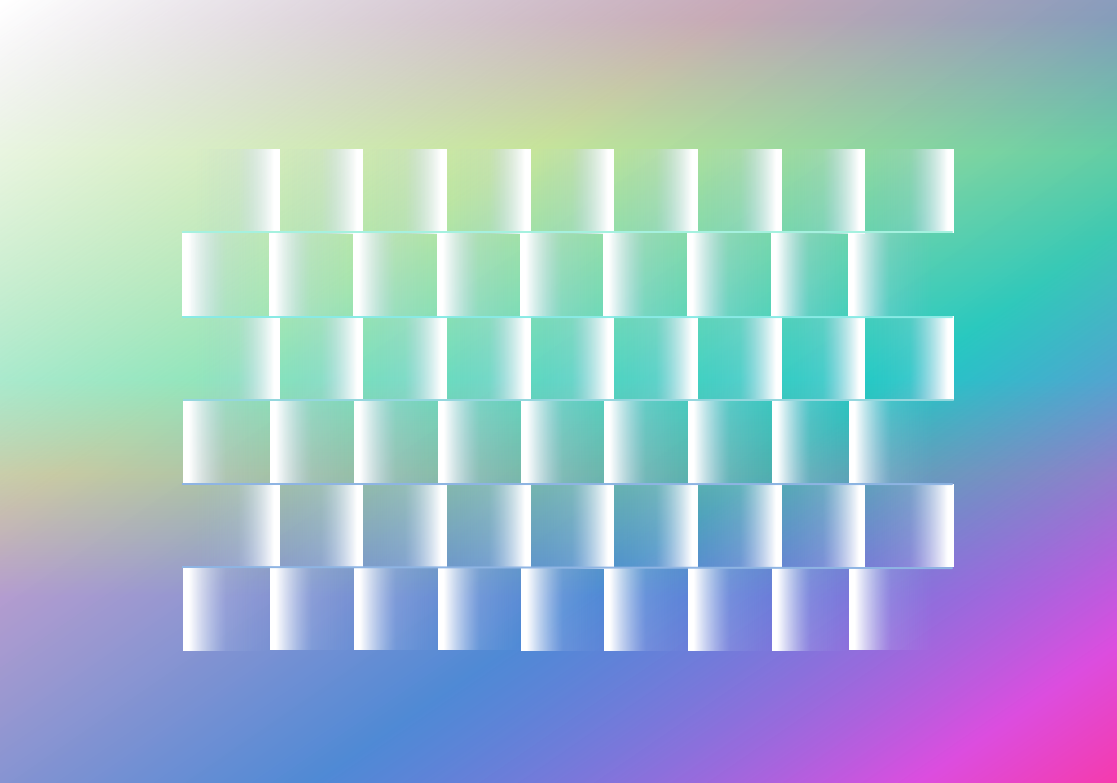 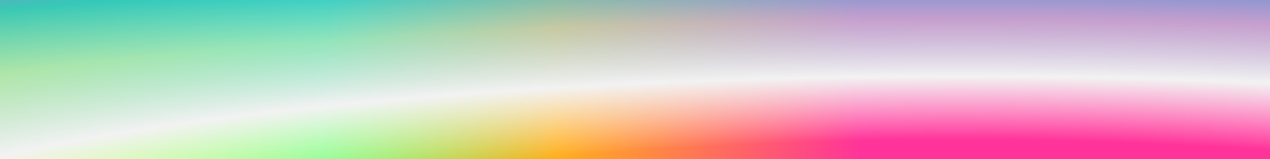 3. 図形を180度リバース回転させると
グラデーション方向に光るようにみえる
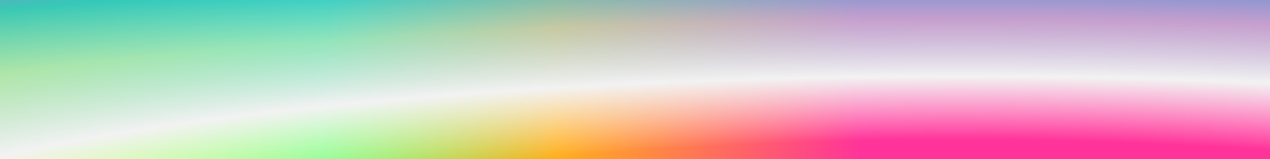 3.
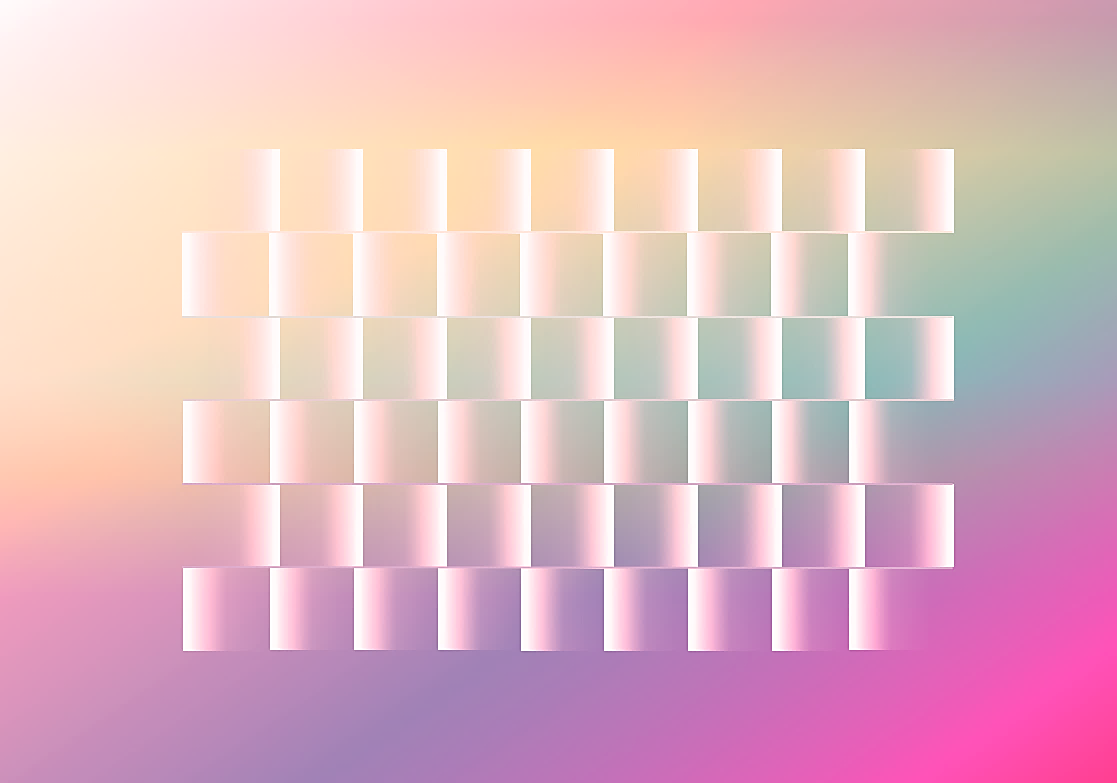